Data Visualization 201: Infographic Design & Data Mapping
Linda Hofschire
Meghan Wanucha
Zeth Lietzau
What are your 
design goals?
Steps for Success
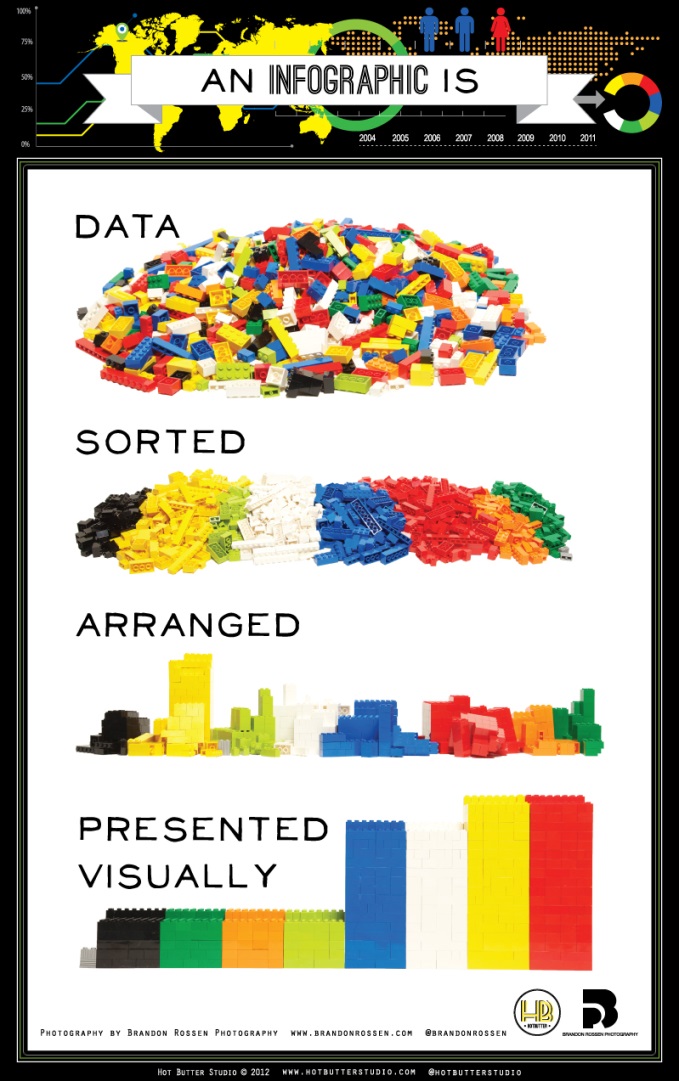 Begin with numbers
Understand your goals and audience
Find your story
Design, refine, repurpose
Share
[Speaker Notes: Cohesive story

Breaking down step by step]
Summer Reading Survey
Steps for Success
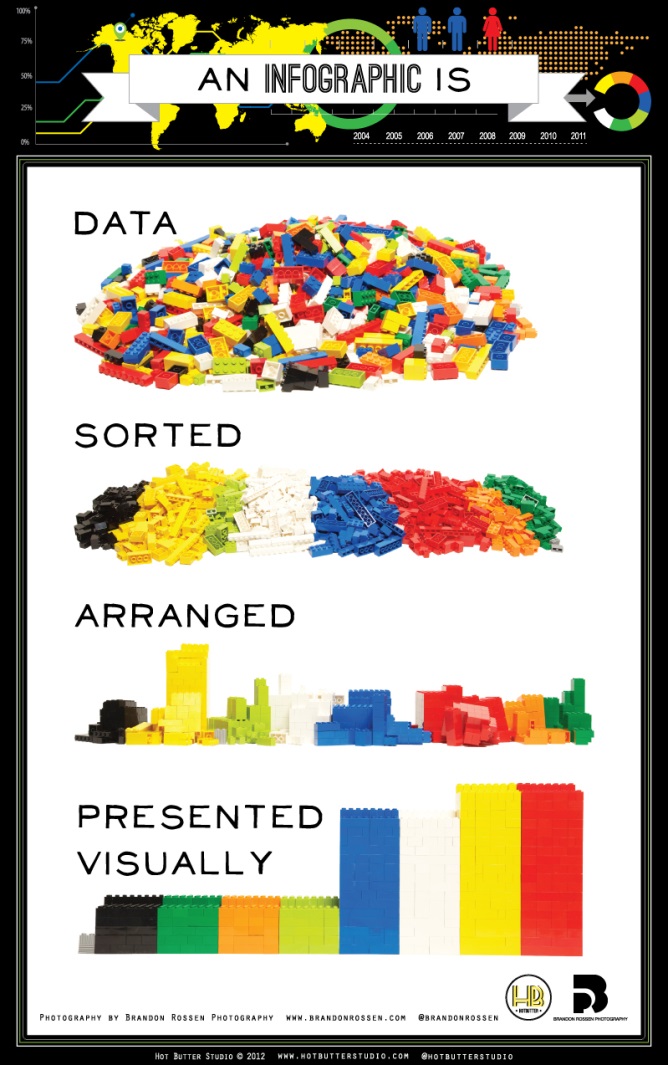 Begin with numbers
Understand your goals and audience
Establish your approach
Design, refine, repurpose
Share
[Speaker Notes: Cohesive story

Breaking down step by step]
Goals and Audience
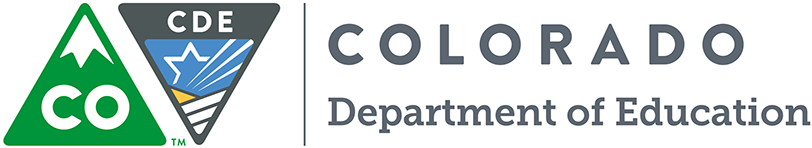 Goals and Audience
Each year, Colorado public libraries offer engaging summer reading programs to encourage children and teens to read for fun and to prevent summer learning loss…
Steps for Success
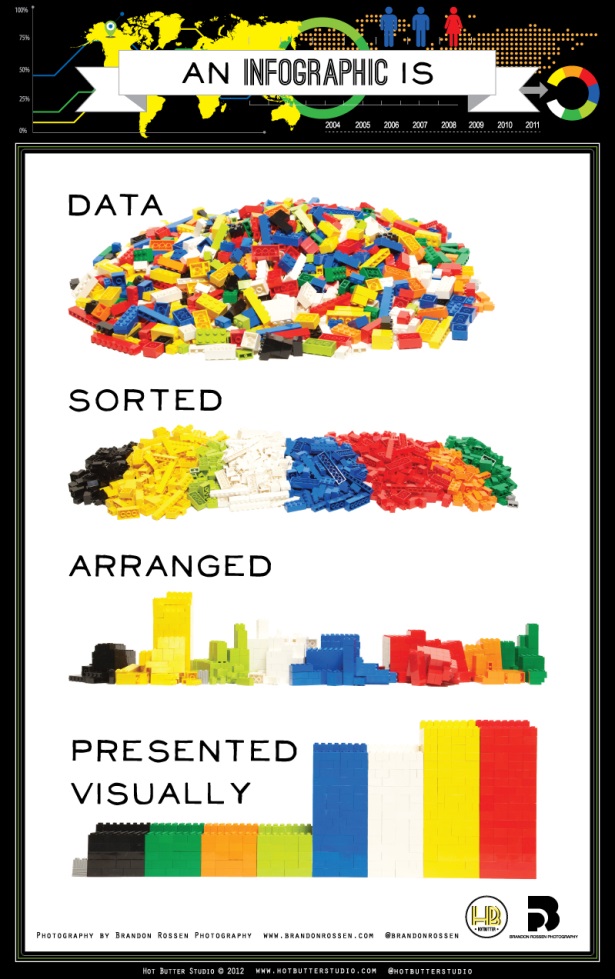 Begin with numbers
Understand your goals and audience
Find your story
Design, refine, repurpose
Share
[Speaker Notes: Cohesive story

Breaking down step by step]
What’s the story?
What’s the story?
How respondent learned about summer reading
Child’s age
Plan to visit 
library in fall
Summer reading participation history
Library card
What’s the story?
How respondent learned about summer reading
Child’s age
Plan to visit 
library in fall
Summer reading participation history
Library card
What’s the story?
What’s the story?
What’s the story?
Steps for Success
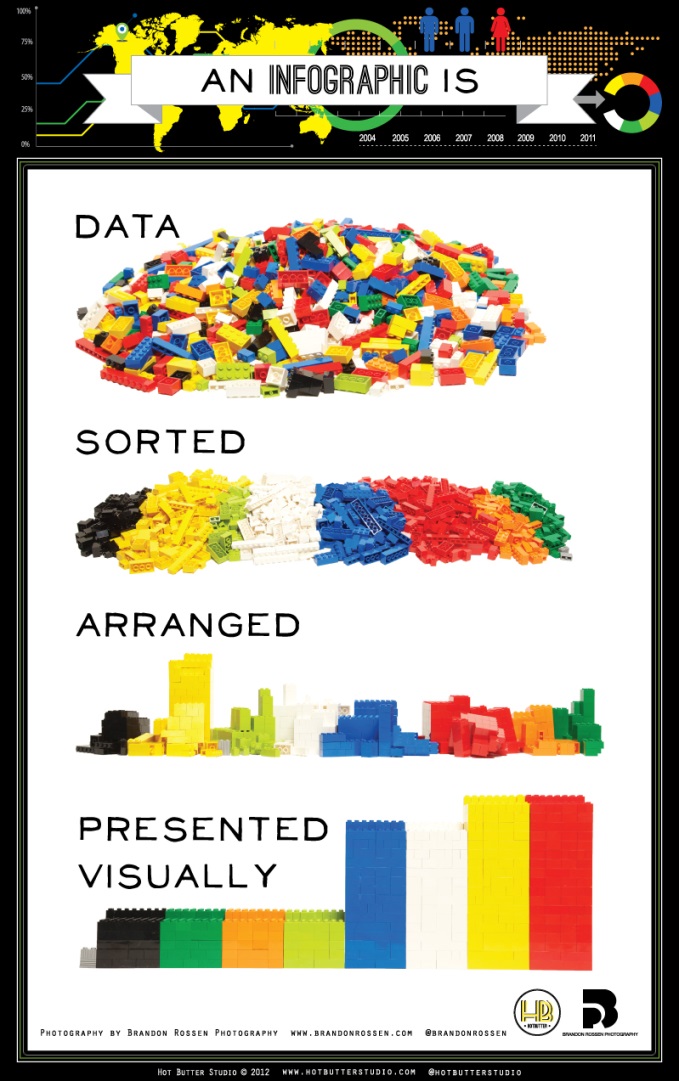 Begin with numbers
Understand your goals and audience
Find your story
Design, refine, repurpose
Share
[Speaker Notes: Cohesive story

Breaking down step by step]
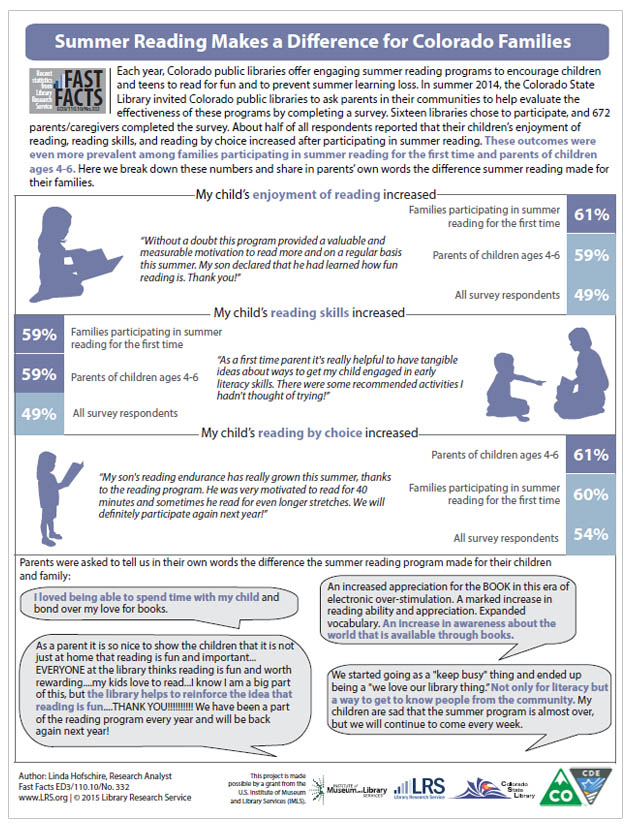 Design, Refine, Repurpose
Format—print, online, both?
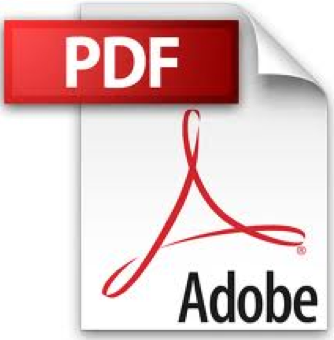 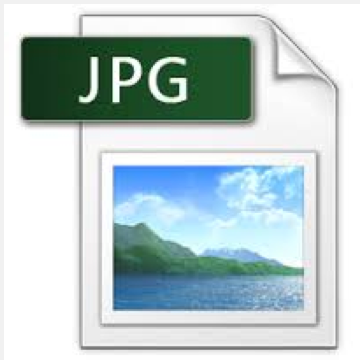 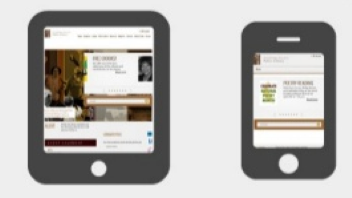 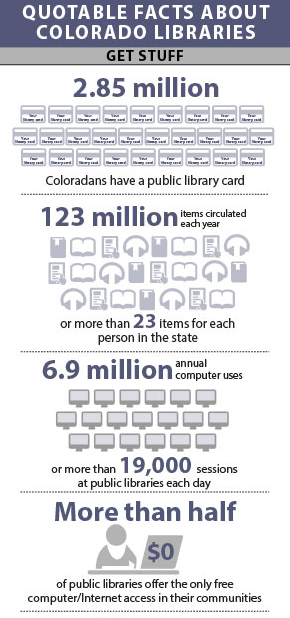 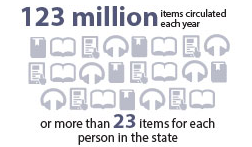 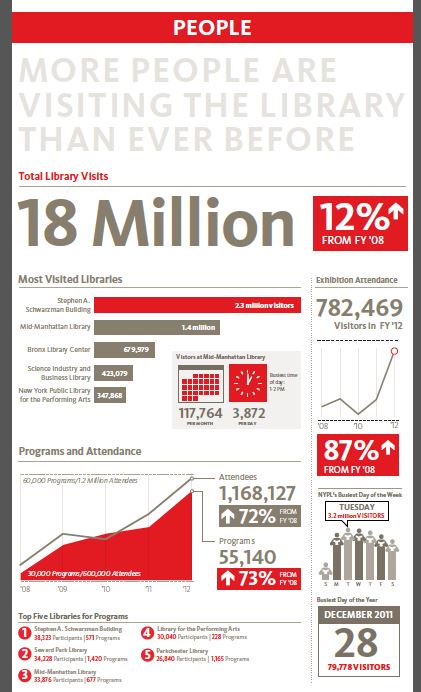 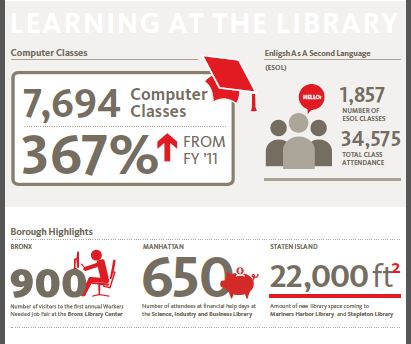 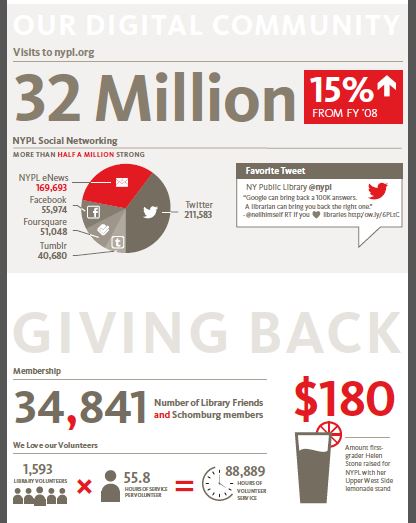 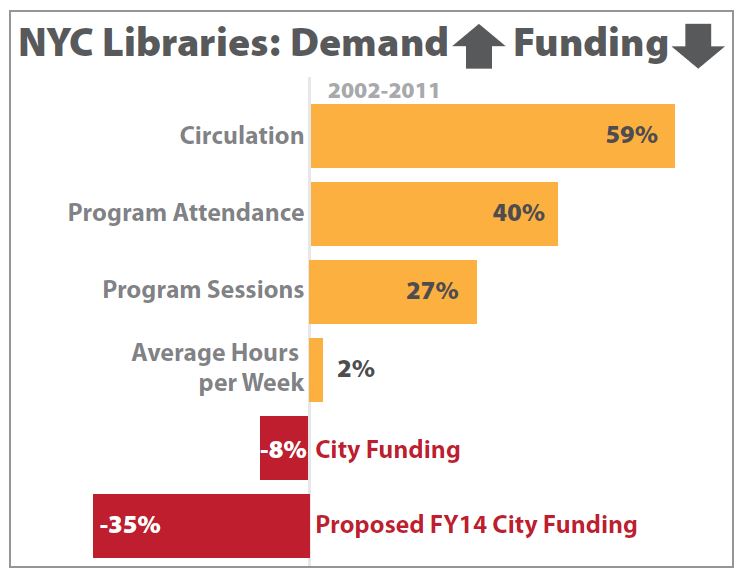 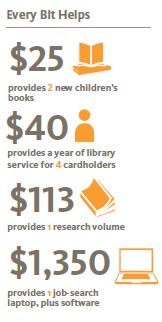 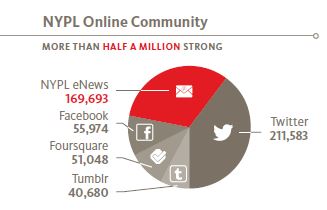 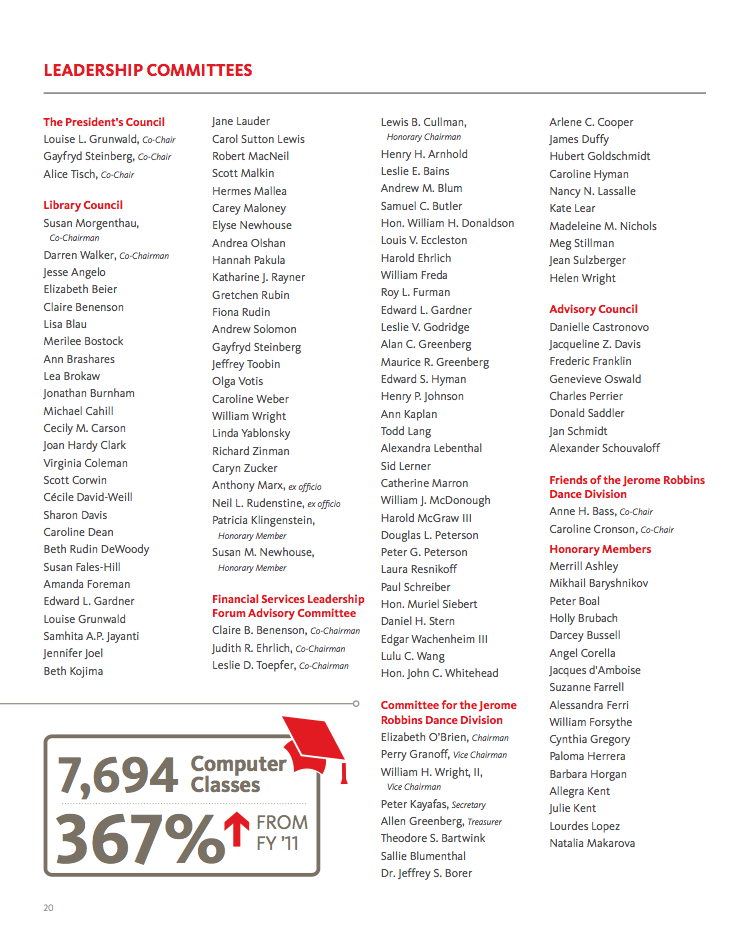 Steps for Success
Begin with numbers
Understand your goals and audience
Establish your approach
Design, refine, repurpose
Share
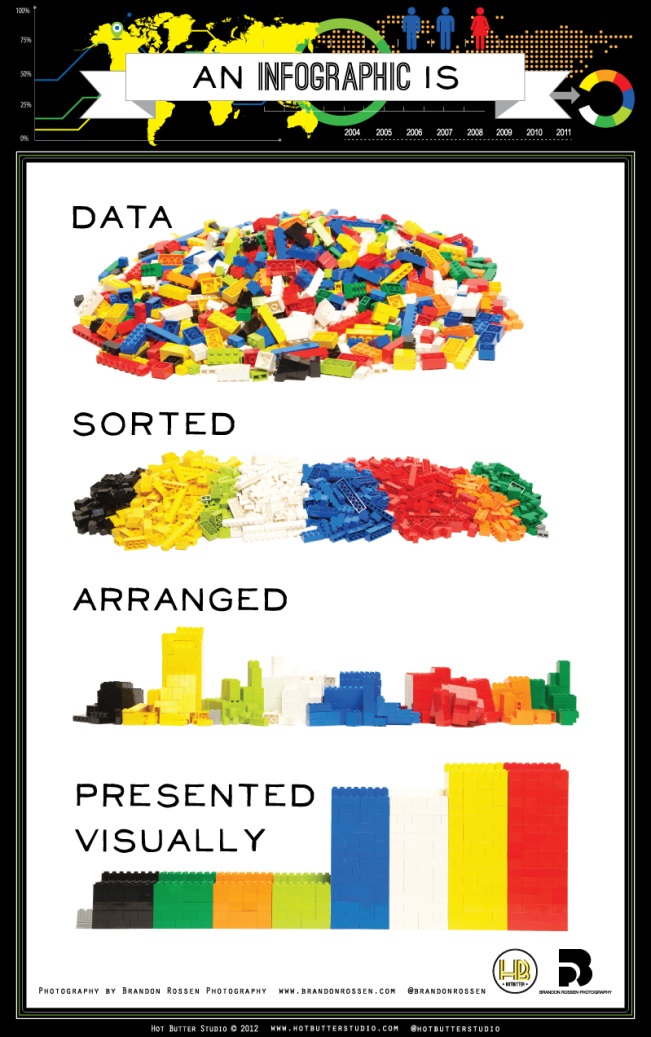 [Speaker Notes: Cohesive story

Breaking down step by step]
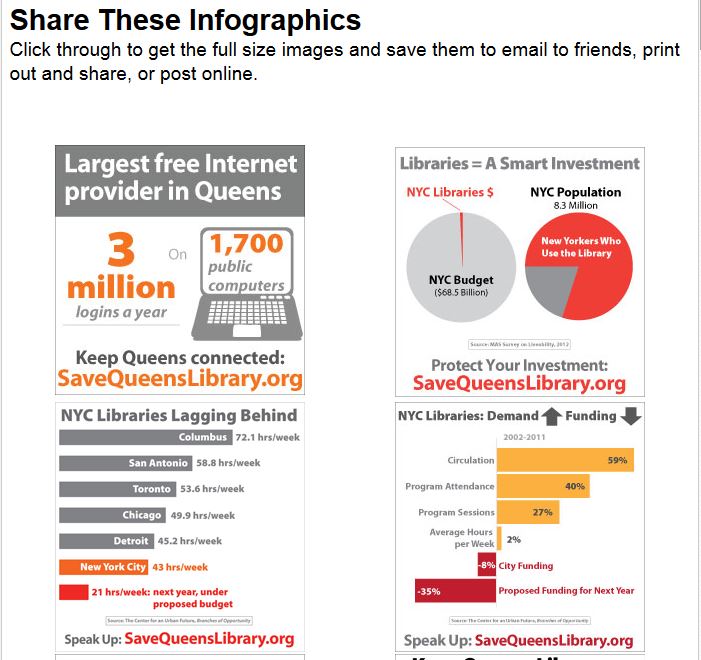 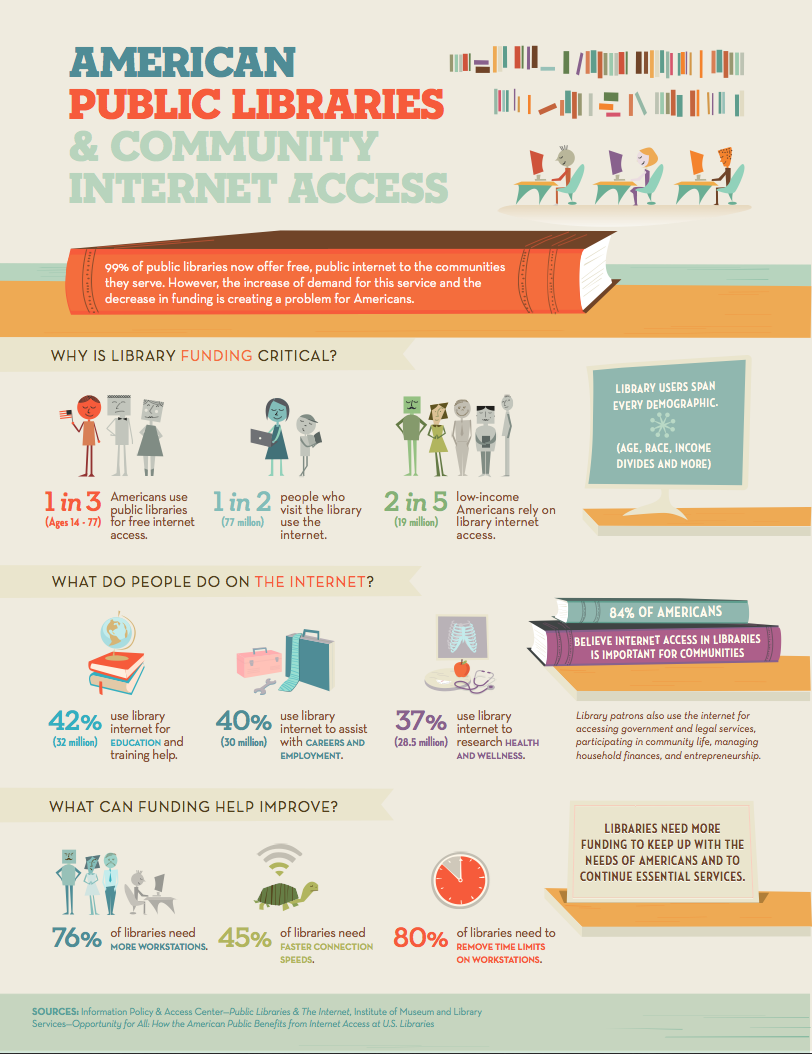 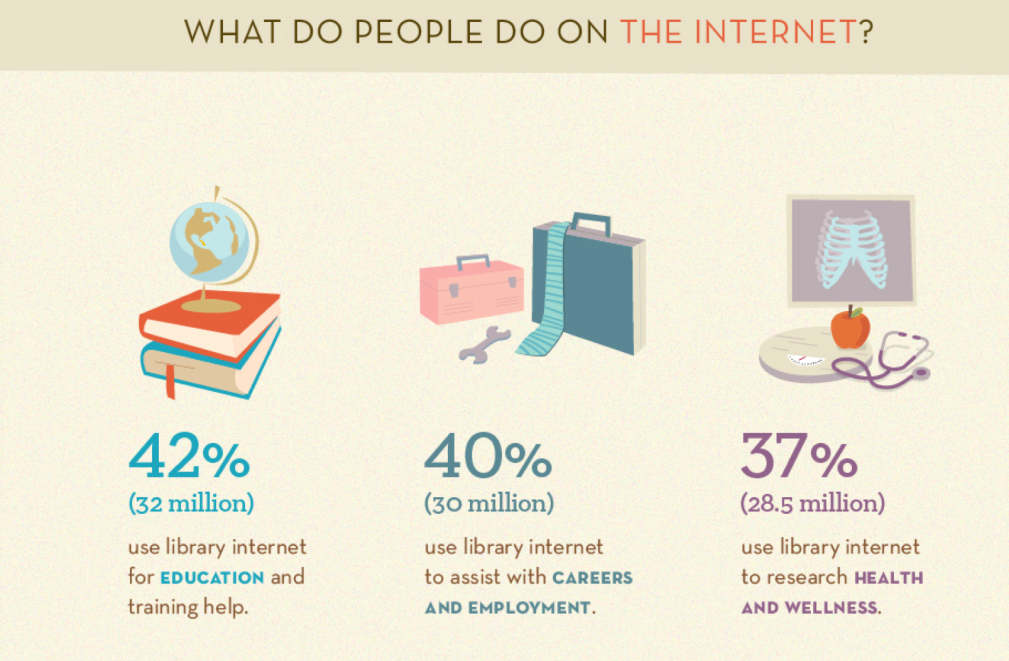 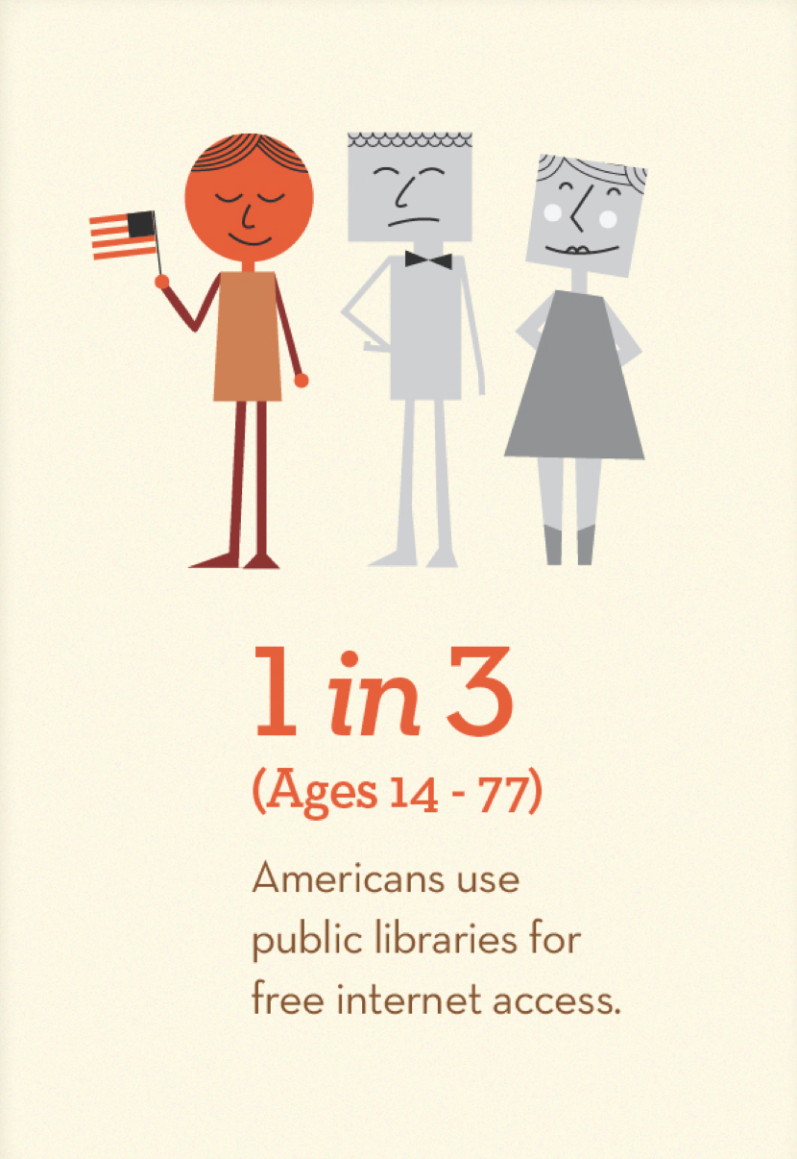 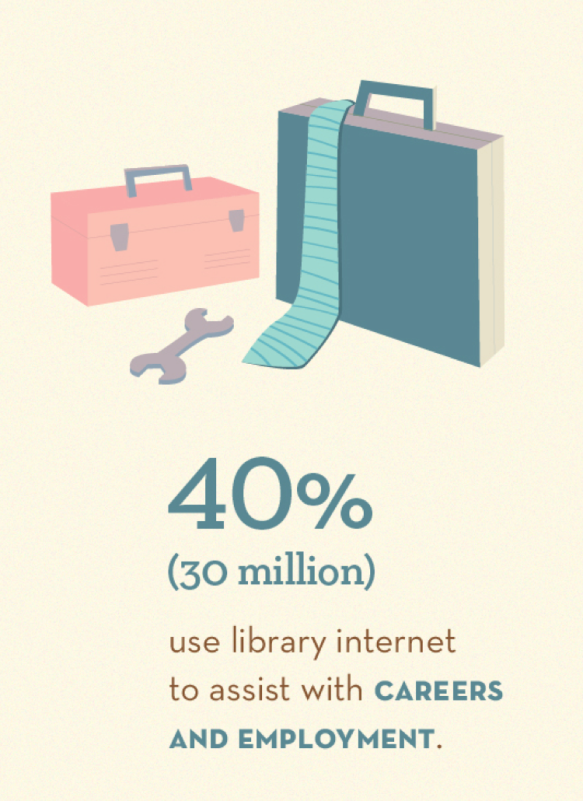 One Book 4 Colorado
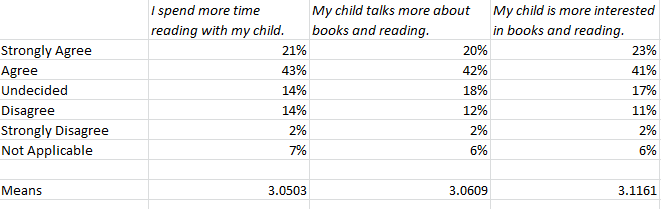 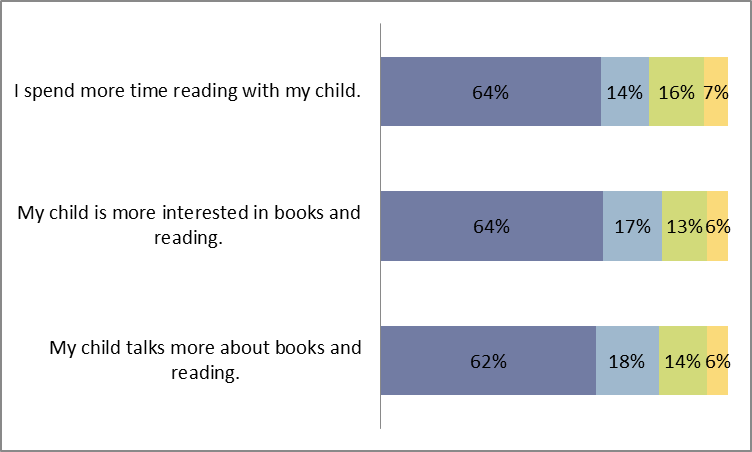 One Book 4 Colorado
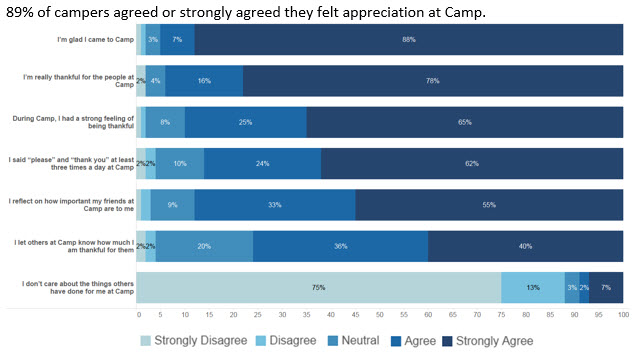 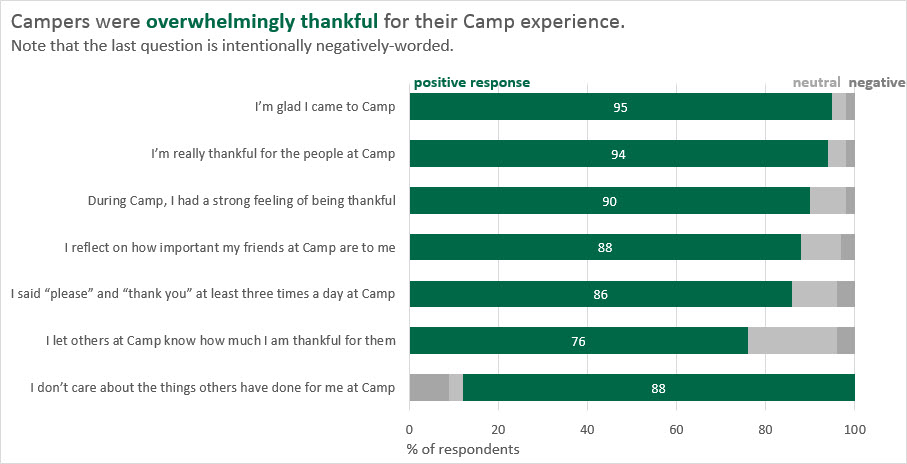 http://stephanieevergreen.com/aggregated-stacked-bars/
One Book 4 Colorado
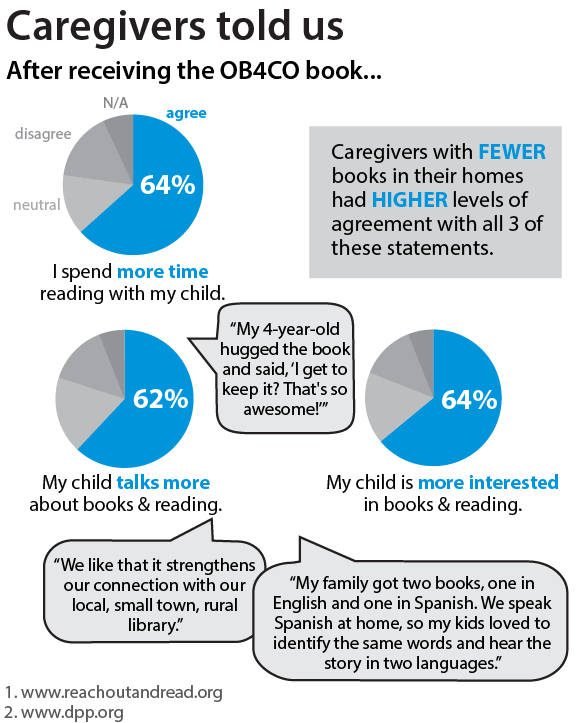 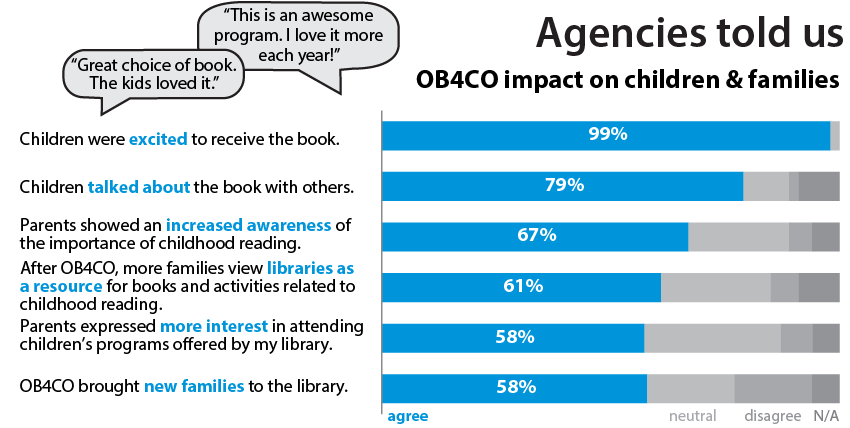 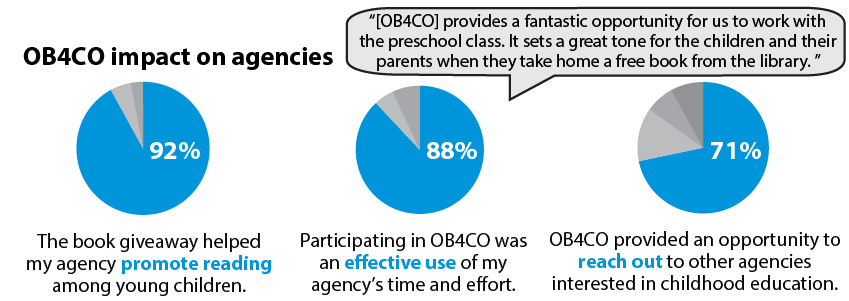 Piktochart
RIPLdataviz / datavizrocks715
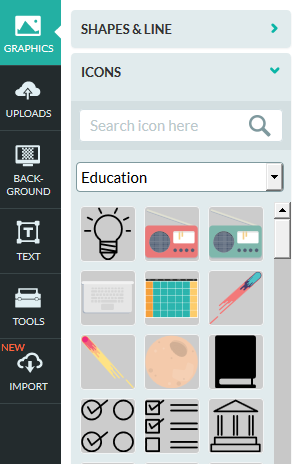 Pick template or start from scratch
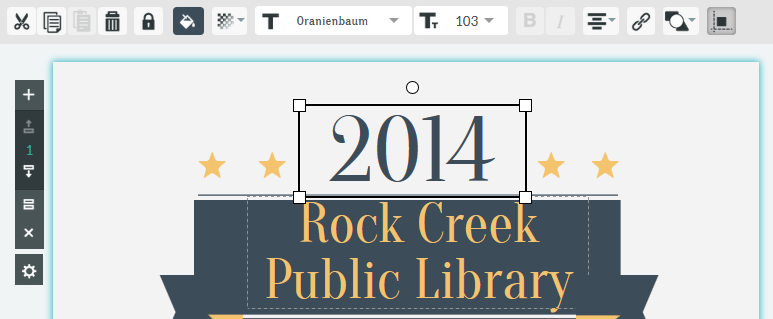 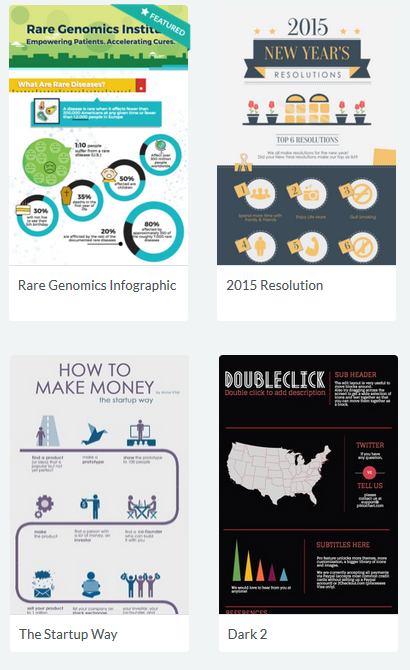 Edit existing elements or drag and drop new ones
Save, export, and share!
[Speaker Notes: Demo:
Drag and drop elements
Templates or create your own
Download as jpg, png, pdf
Publish on web
Created several examples for you to use – log in, create a copy (File < Save As), tweak with your own stats]
Piktochart
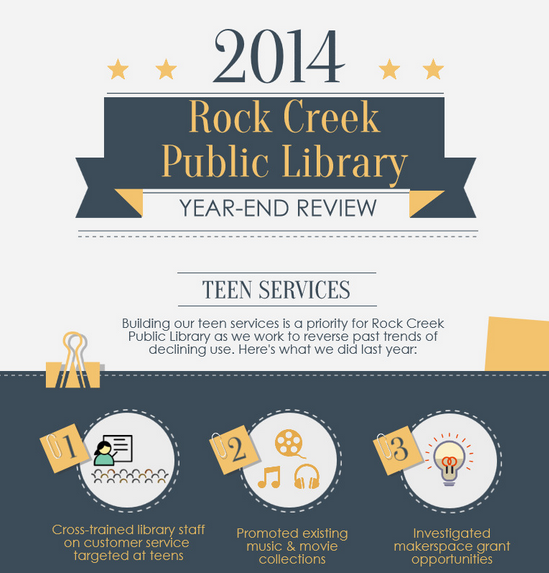 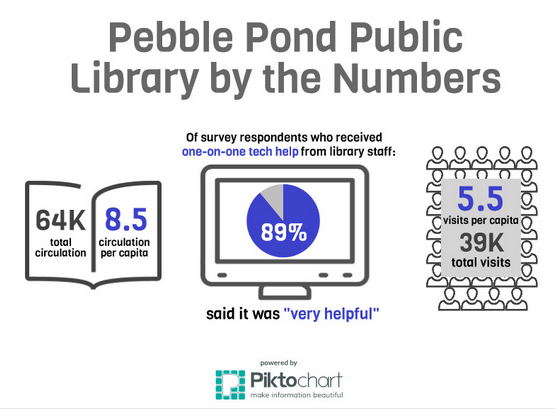 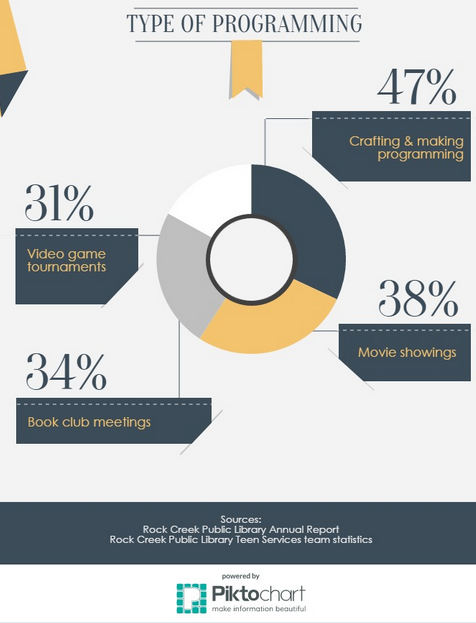 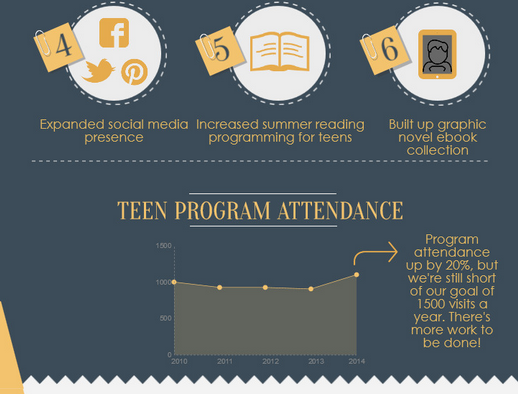 PowerPoint
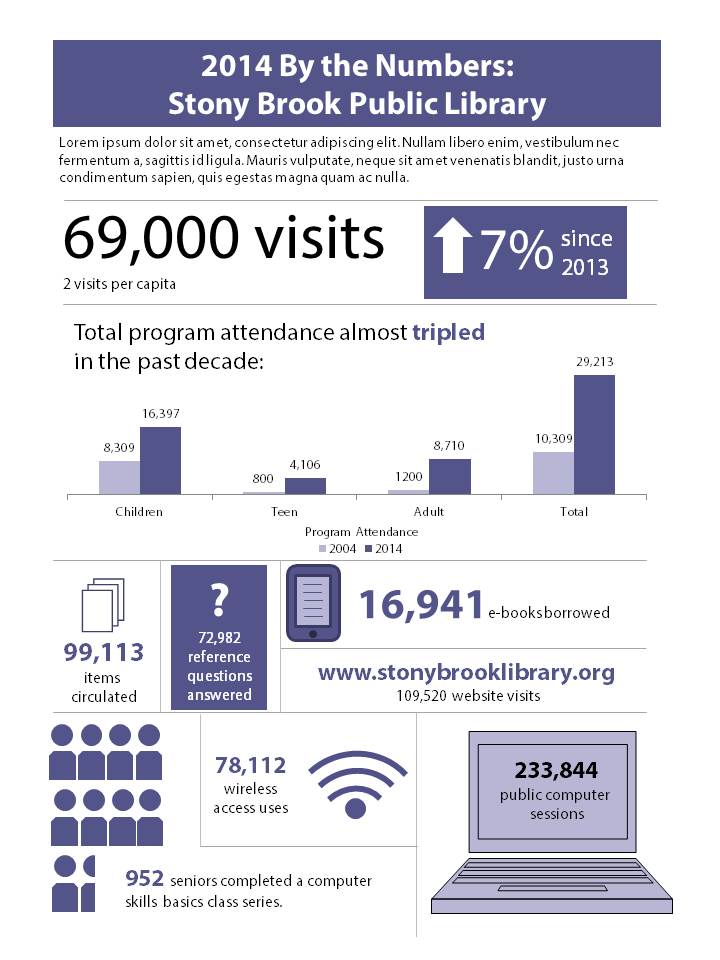 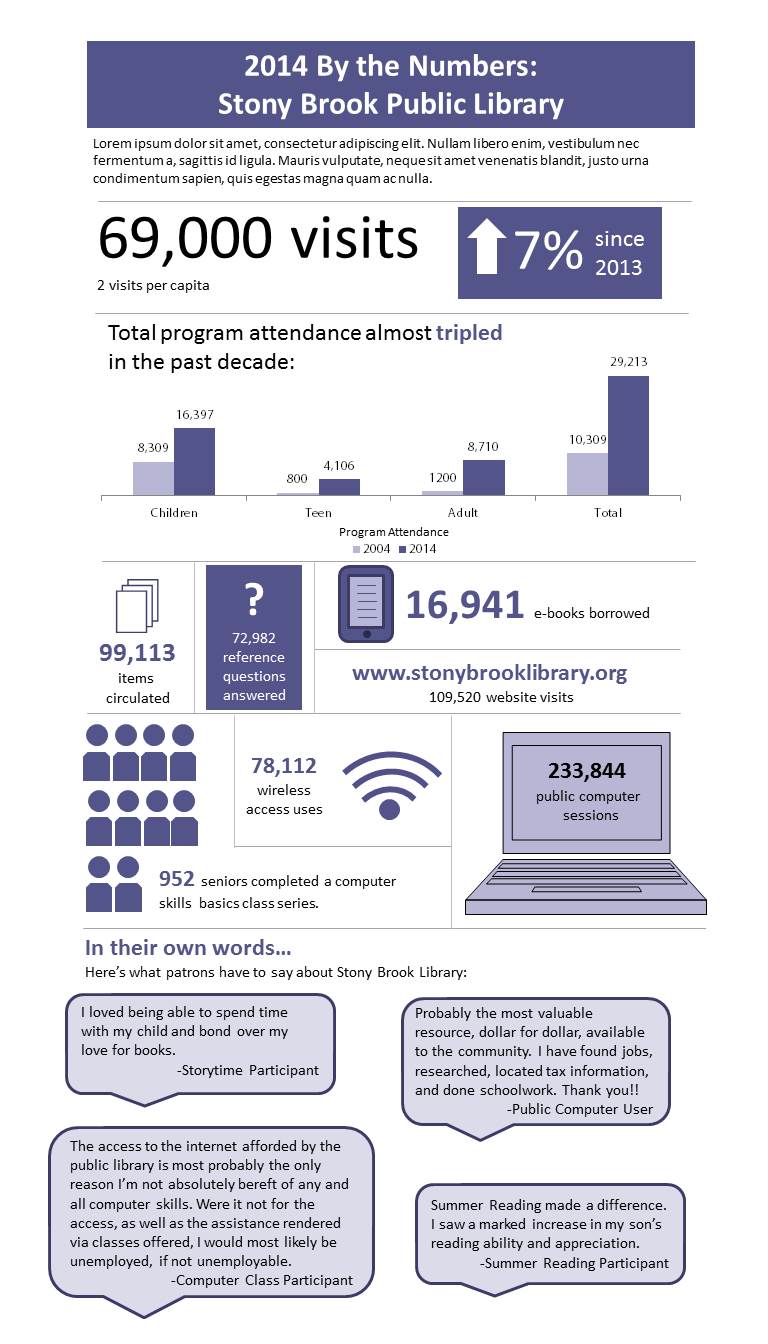 Scenario
You are trying to tell the story of the 21st century library to your community, who believes that libraries are book warehouses. 
Using your case study’s Impact Survey results, select several data points to tell this story
Determine a strategy for visually representing the data points
Where we were
[Speaker Notes: - technology classes at our flagship location
          - anecdotal evidence that people were coming from all over
          - wanted to be able to prove that we should be providing these classes elsewhere]
One simple question
[Speaker Notes: - technology classes at our flagship location
          - anecdotal evidence that people were coming from all over
          - started asking for zip codes]
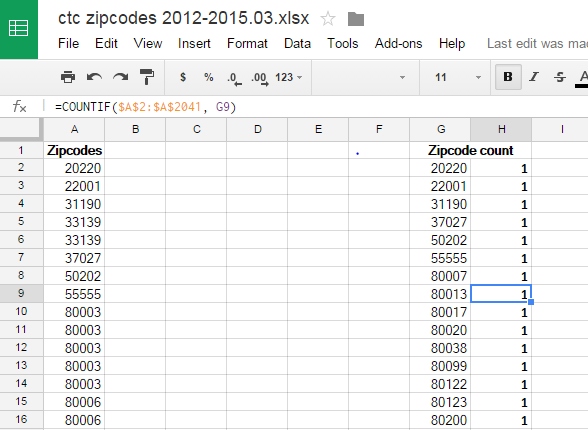 [Speaker Notes: Export zipcode data from surveymonkey
Remove duplicates 
Excel -> Data -> Data tools -> Remove Duplicates
Google -> Unique (A:A) function
 Use excel or Google Docs to do a quick count (function shown)
Sort, determine ranges]
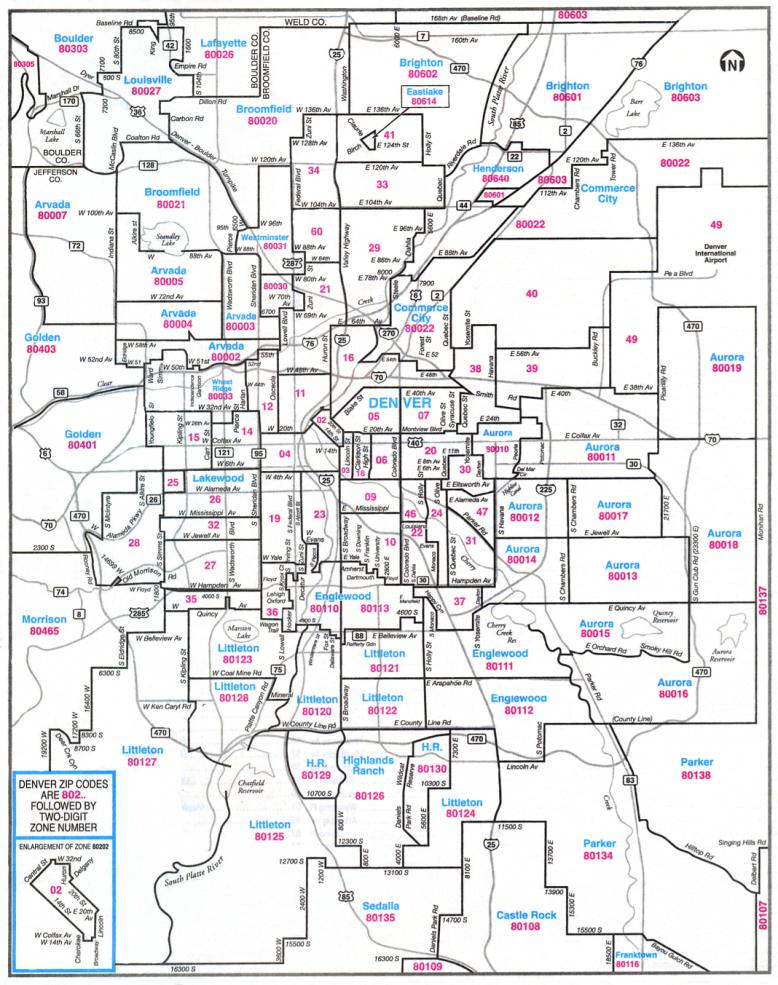 [Speaker Notes: This was a google search away - "Denver Zip Code Map"  
 Use whatever program you want – Photoshop, Gimp, Paint and start coloring]
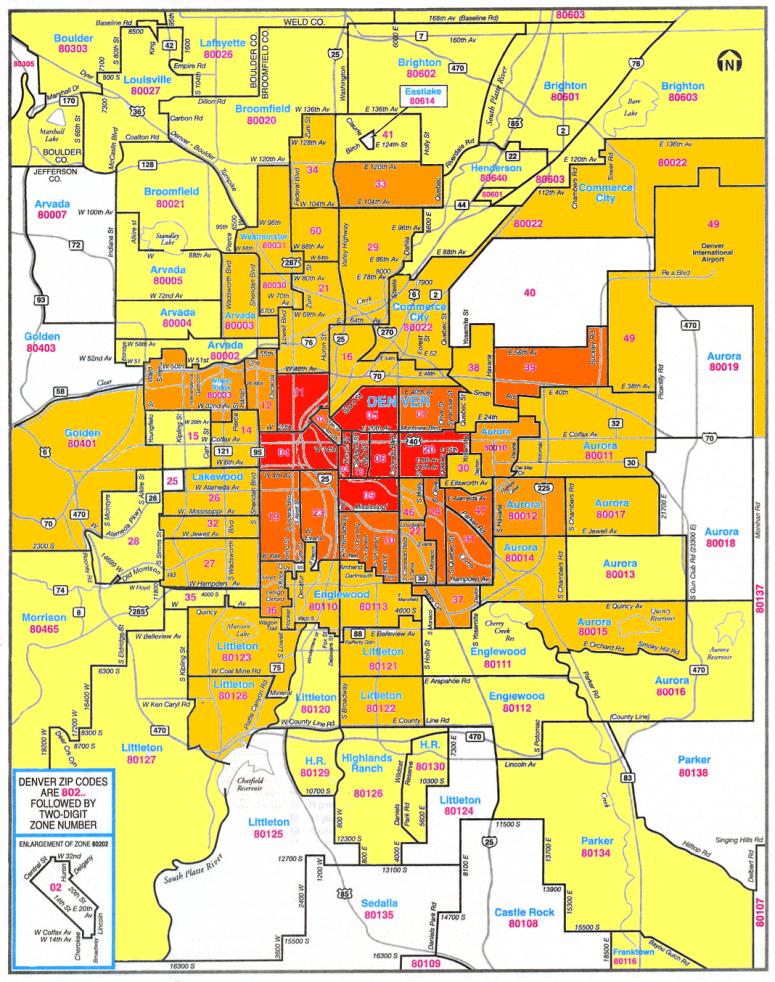 [Speaker Notes: Final result
 Have used internally to push for more classes at some locations, and determine locations
 Have used externally to talk about]
Thank You!